P1bShowcase of work
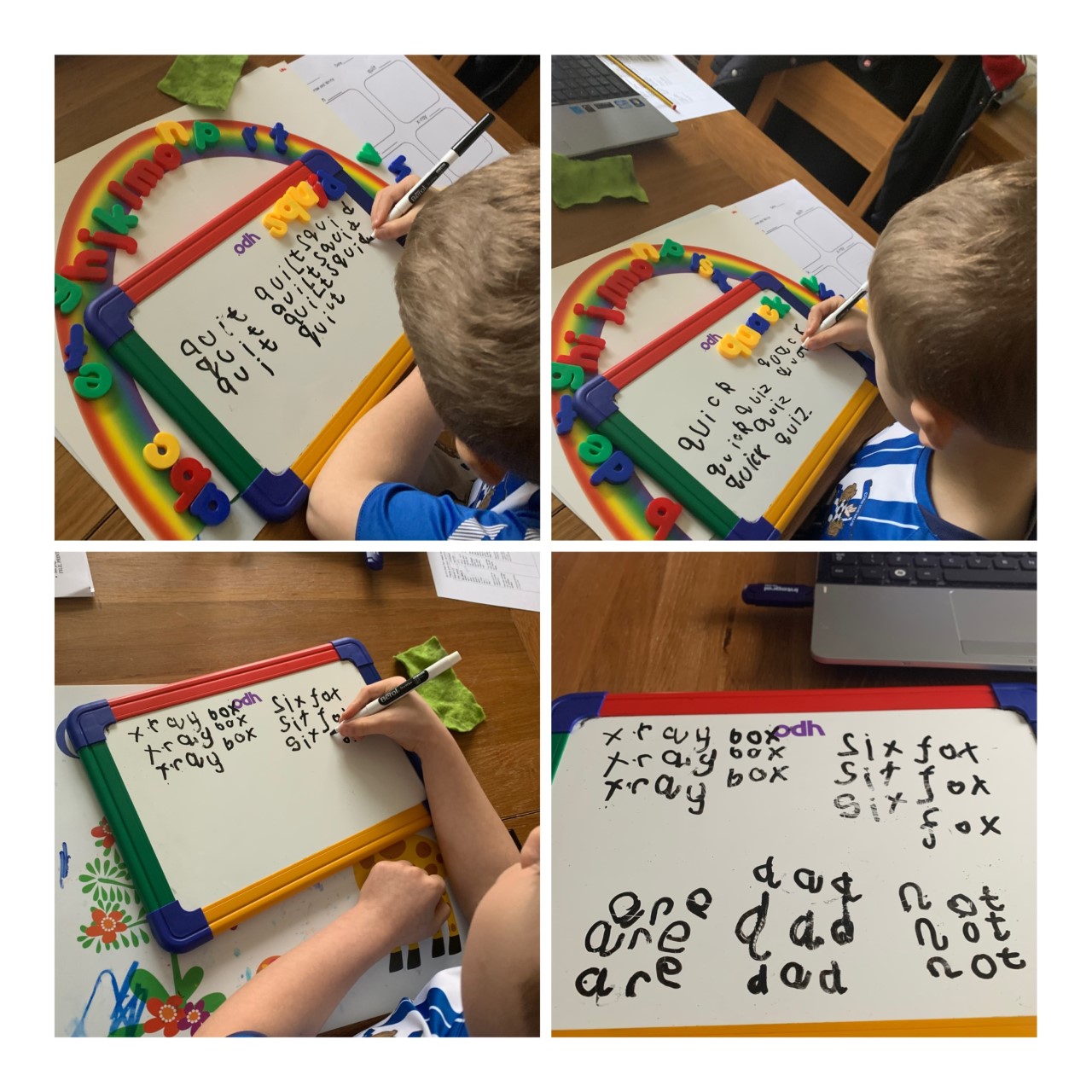 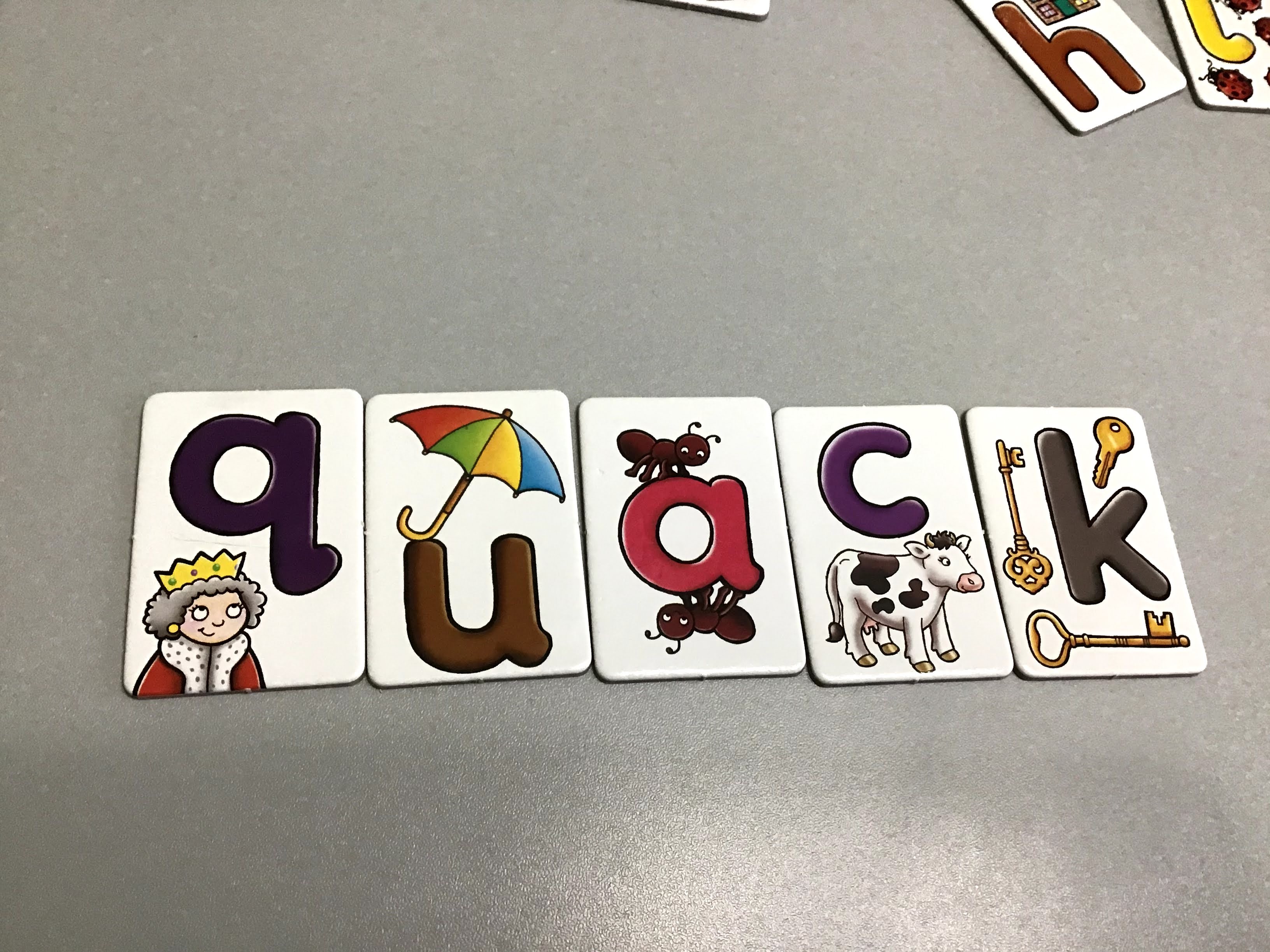 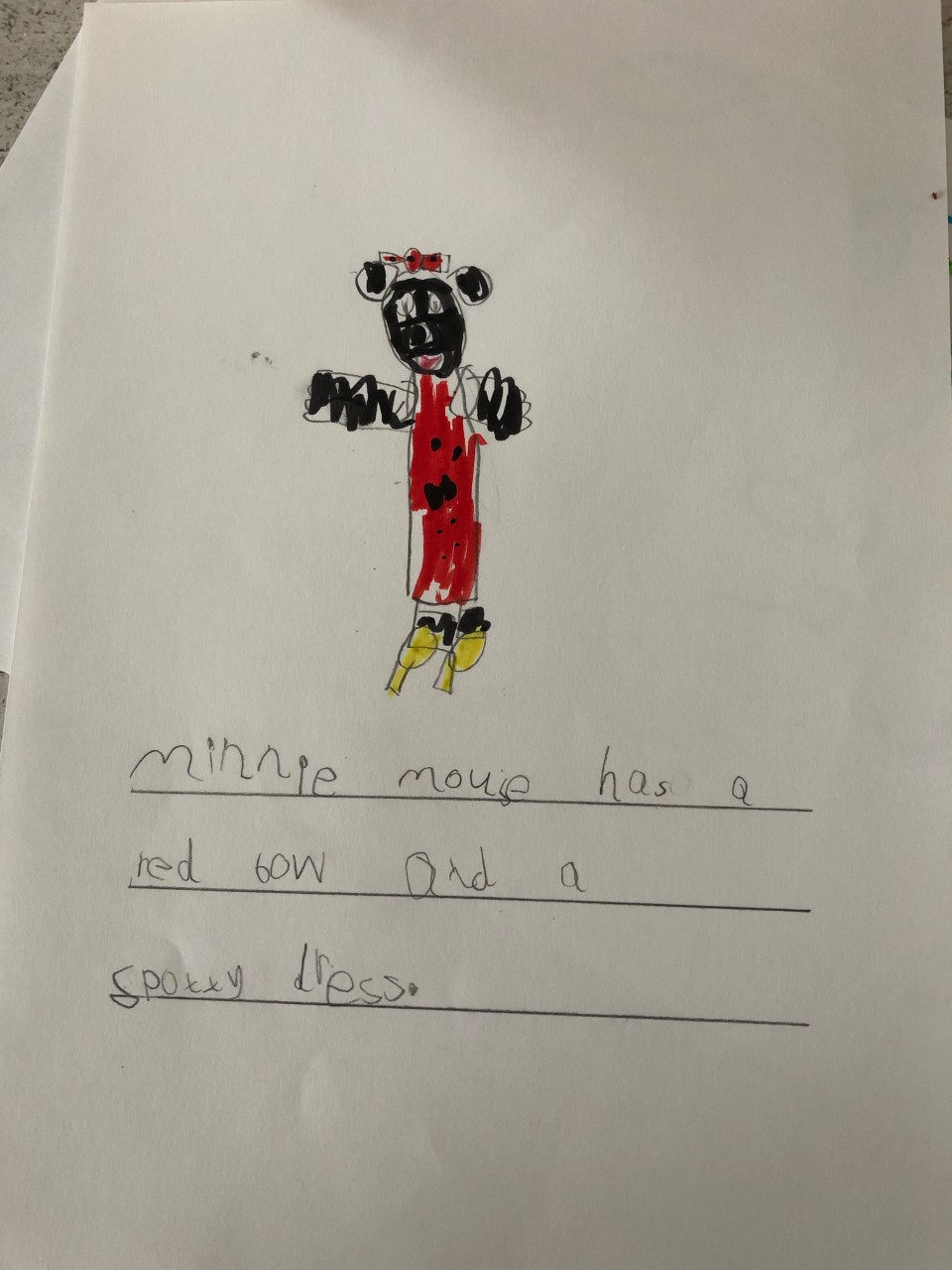 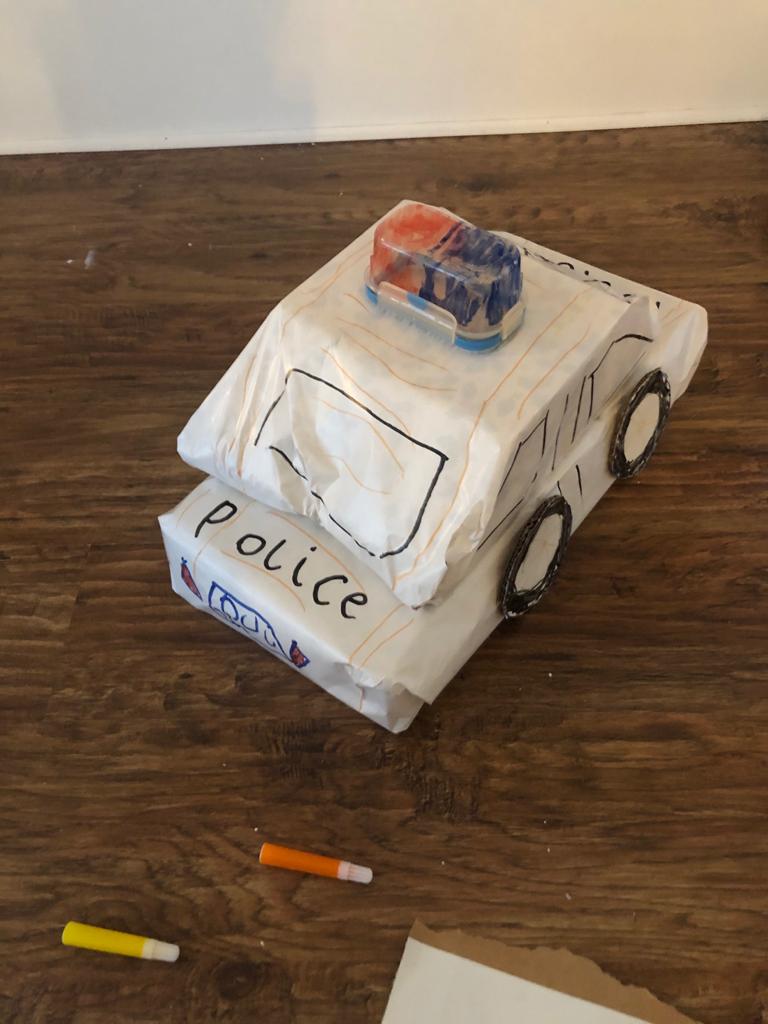 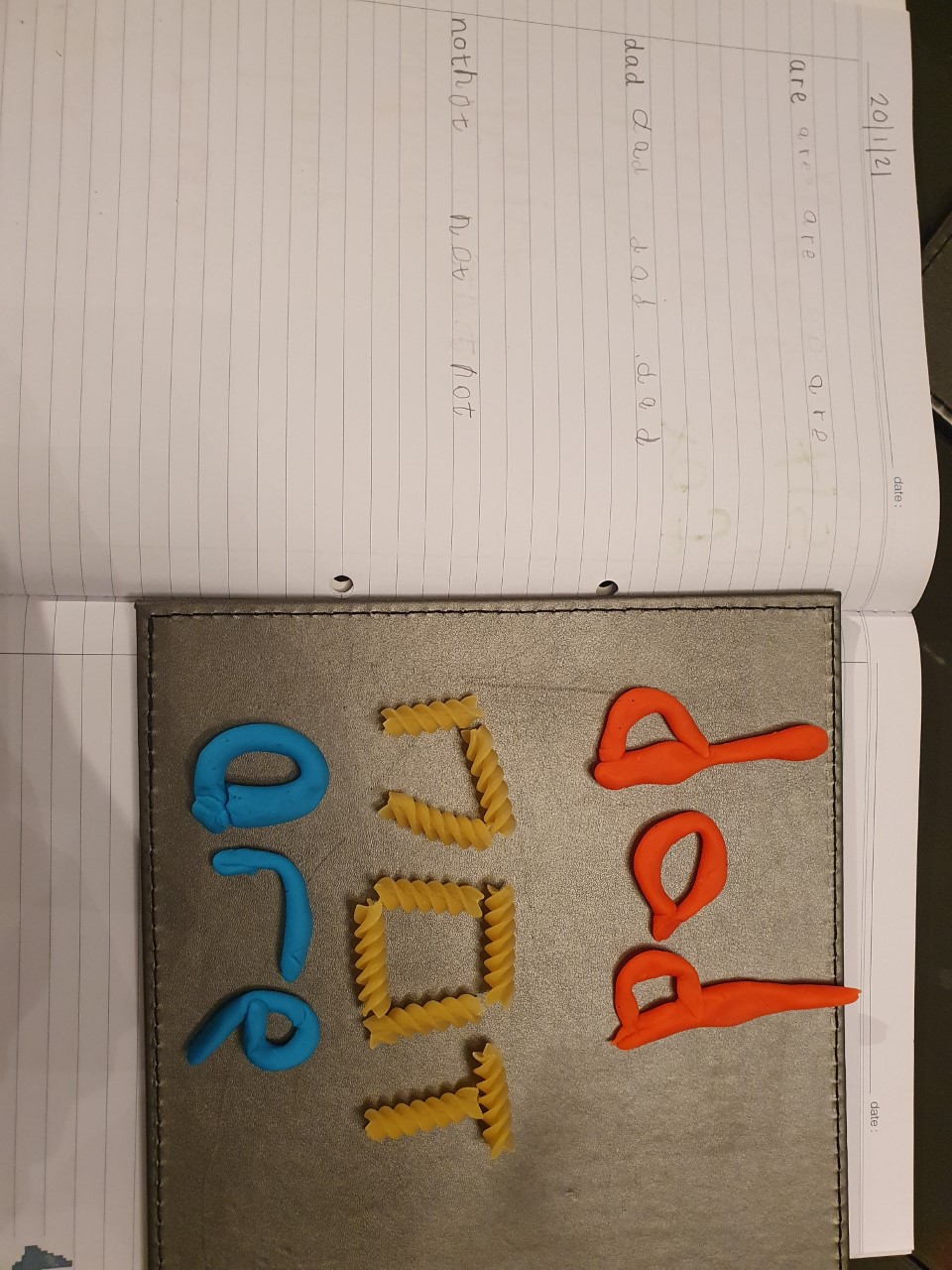 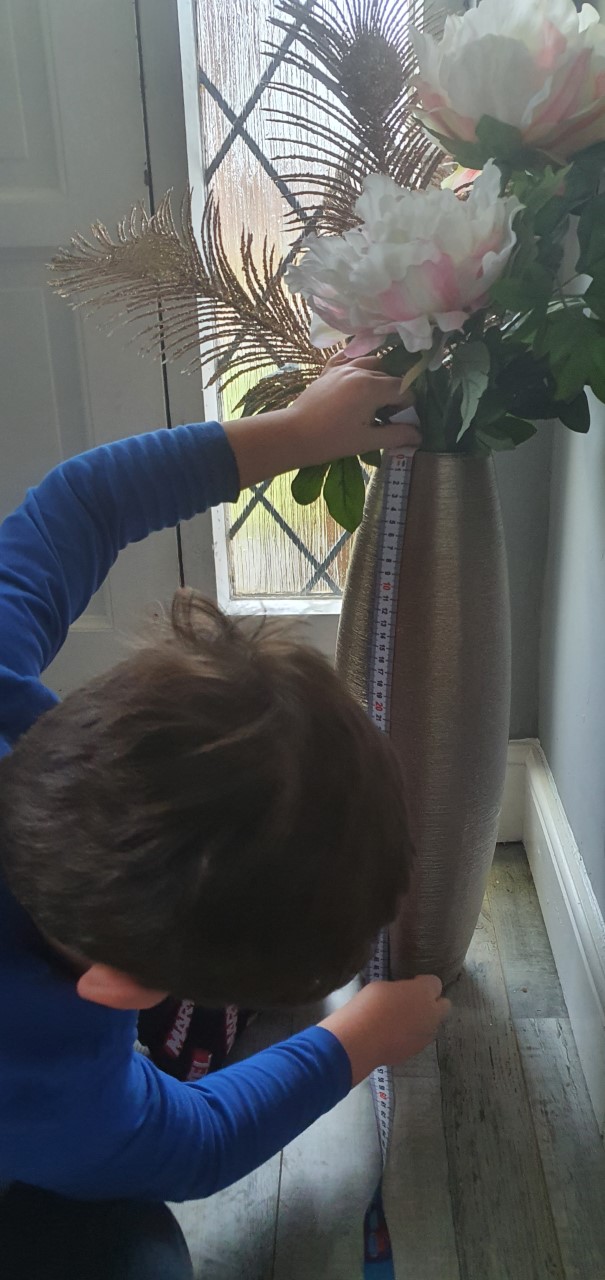 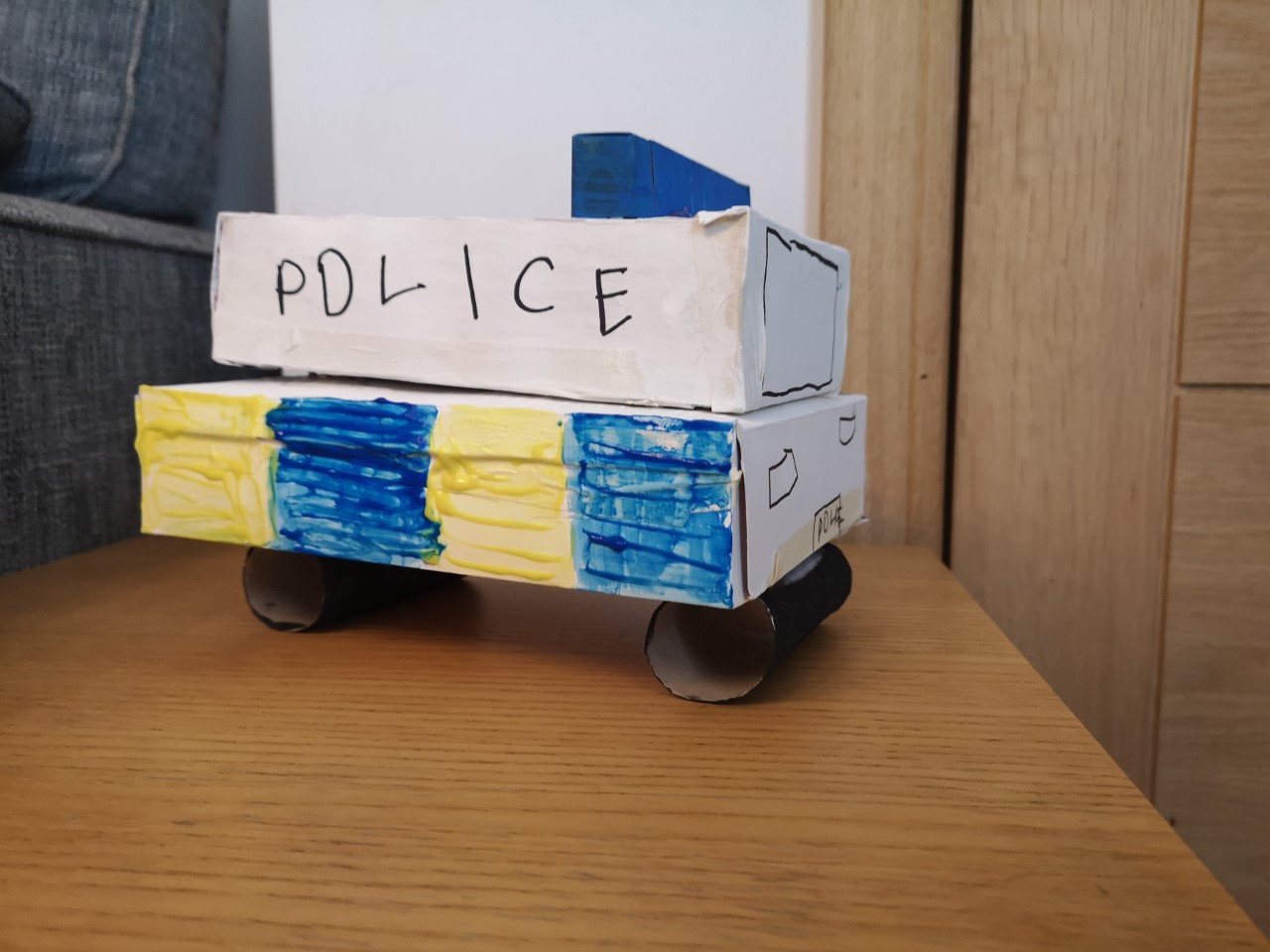 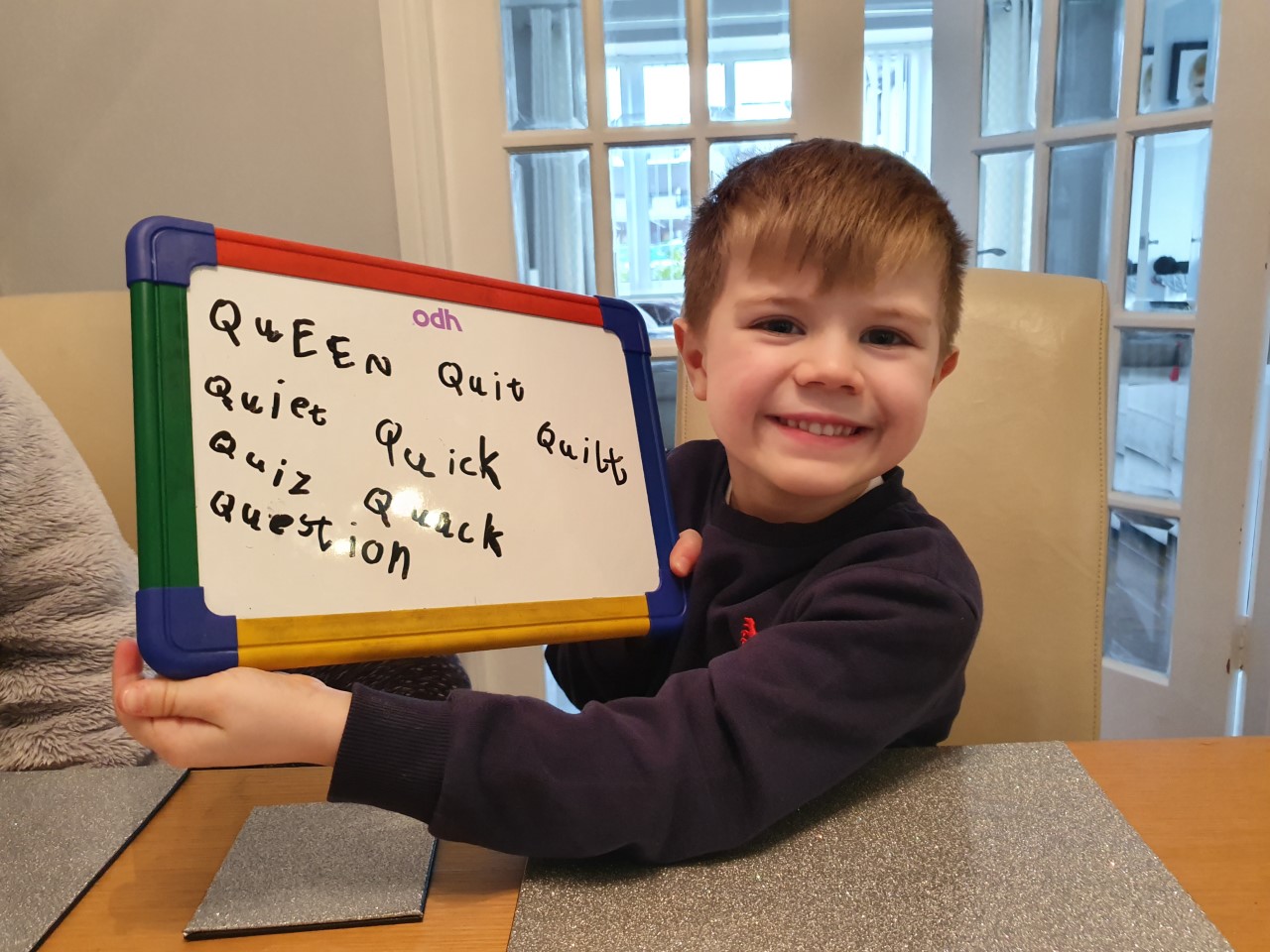